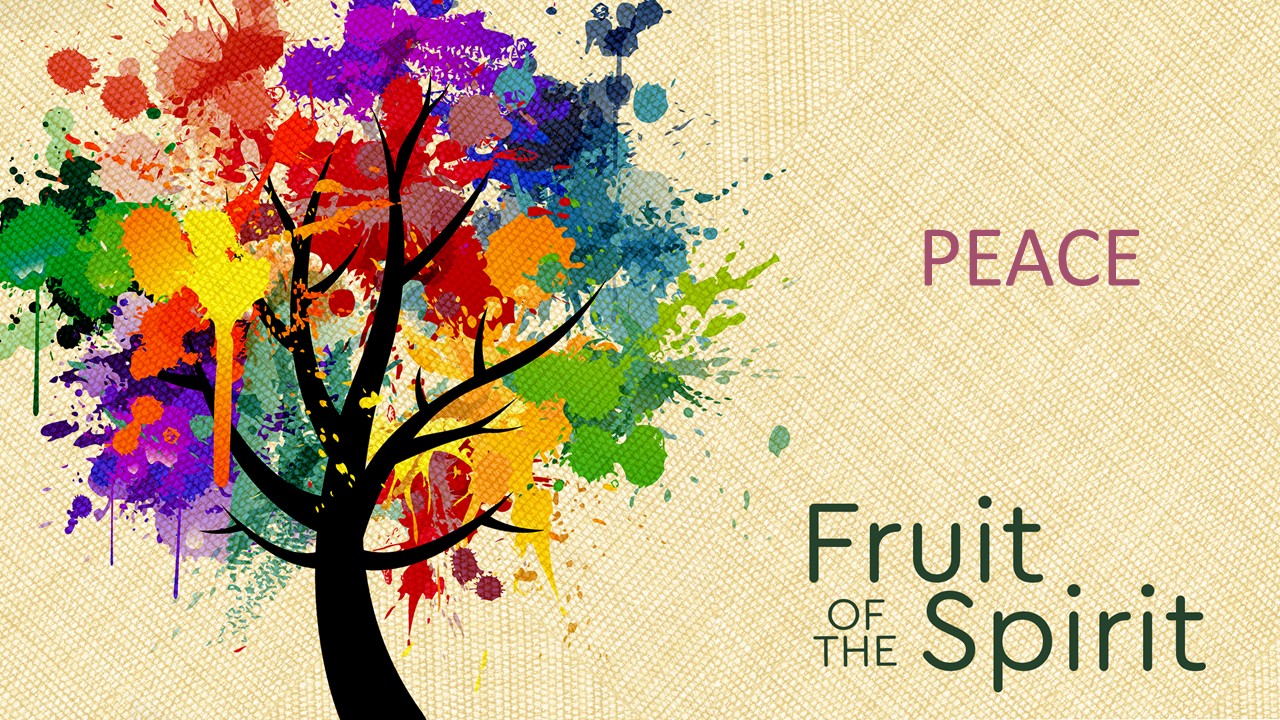 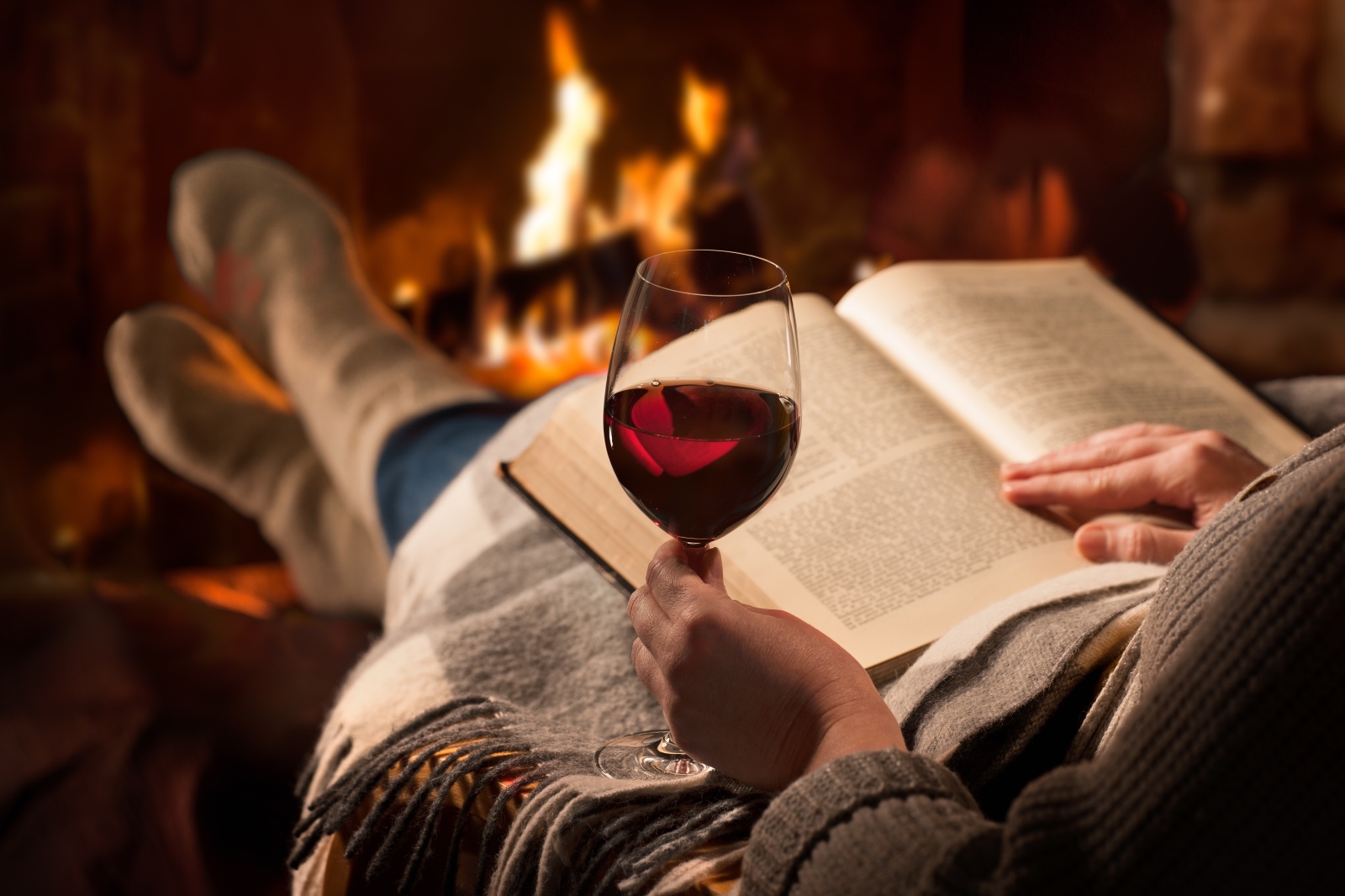 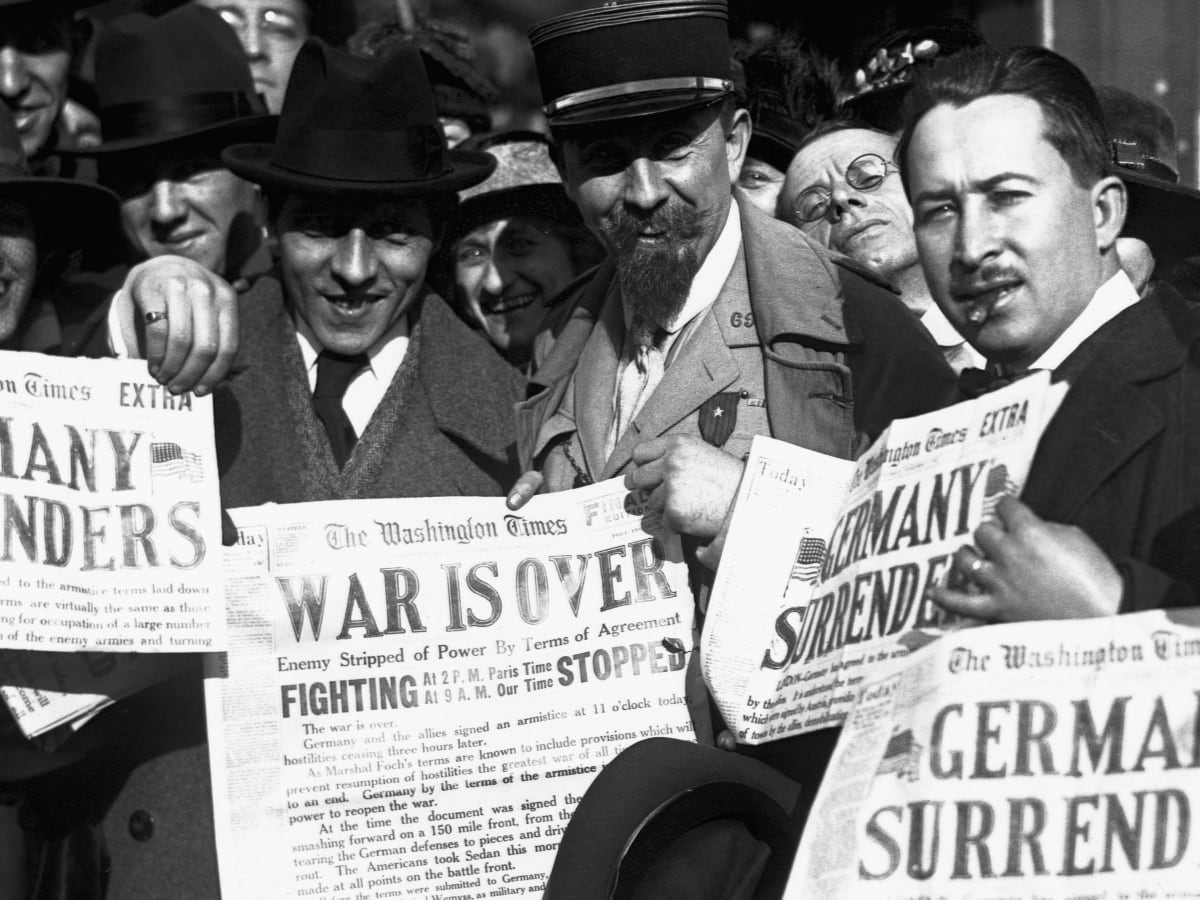 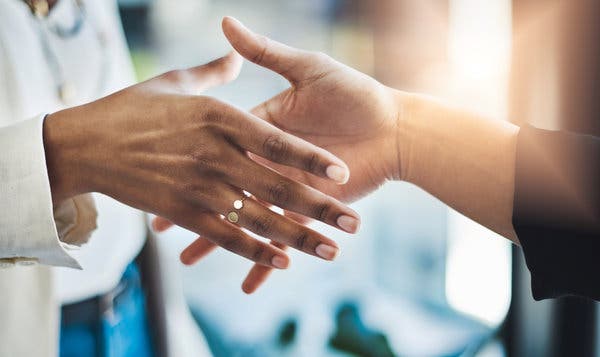 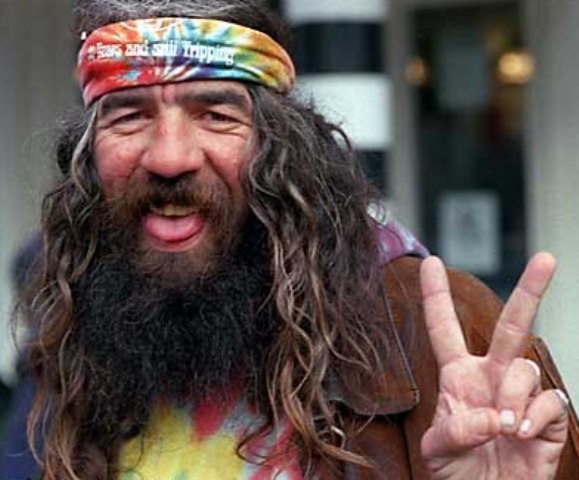 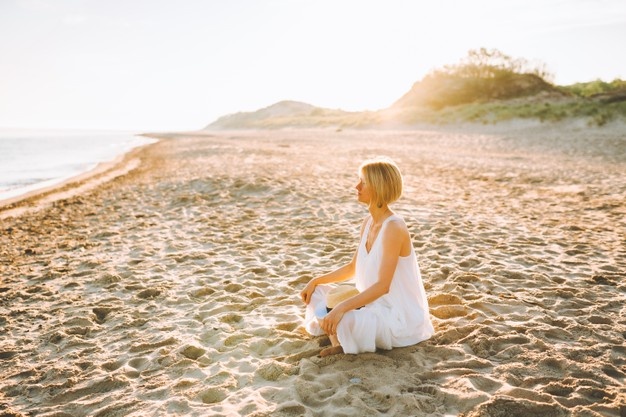 Peace
The pursuit of peace
The world’s answer is escape
VIDEO
Peace
The pursuit of peace
The world’s answer is escape
The Prince of Peace
Pays the price of peace
SECOND READING: Philippians 4:4-13
Peace
The pursuit of peace
The world’s answer is escape
The Prince of Peace
Pays the price of peace
The practice of peace
Pray with thanksgiving
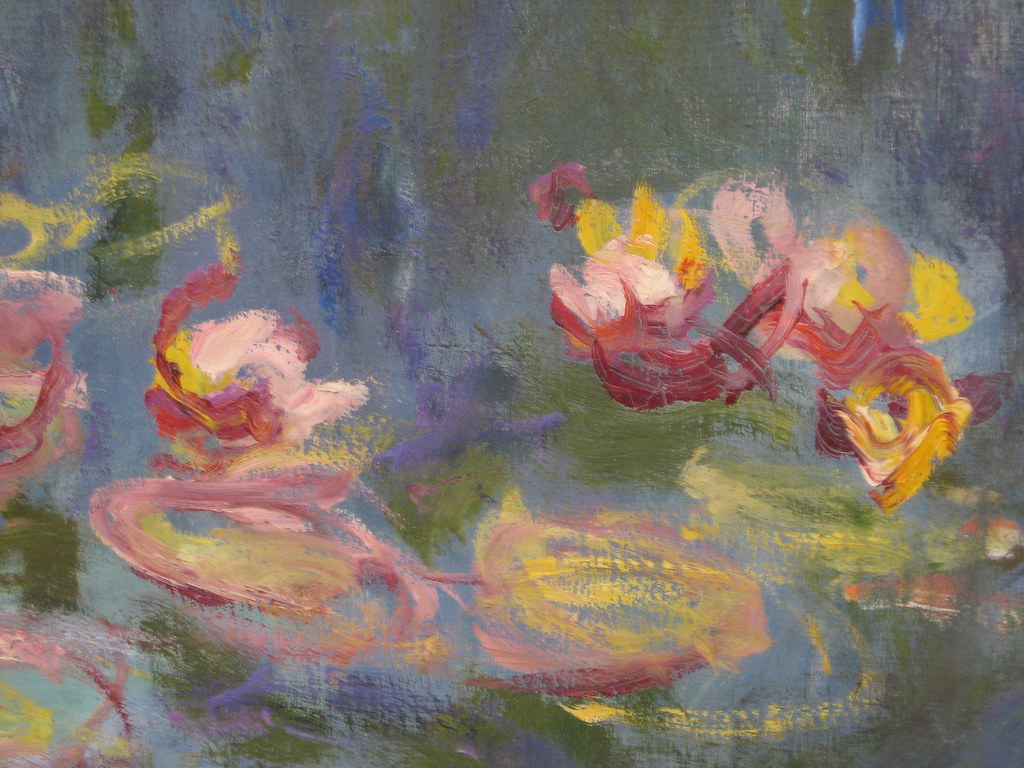 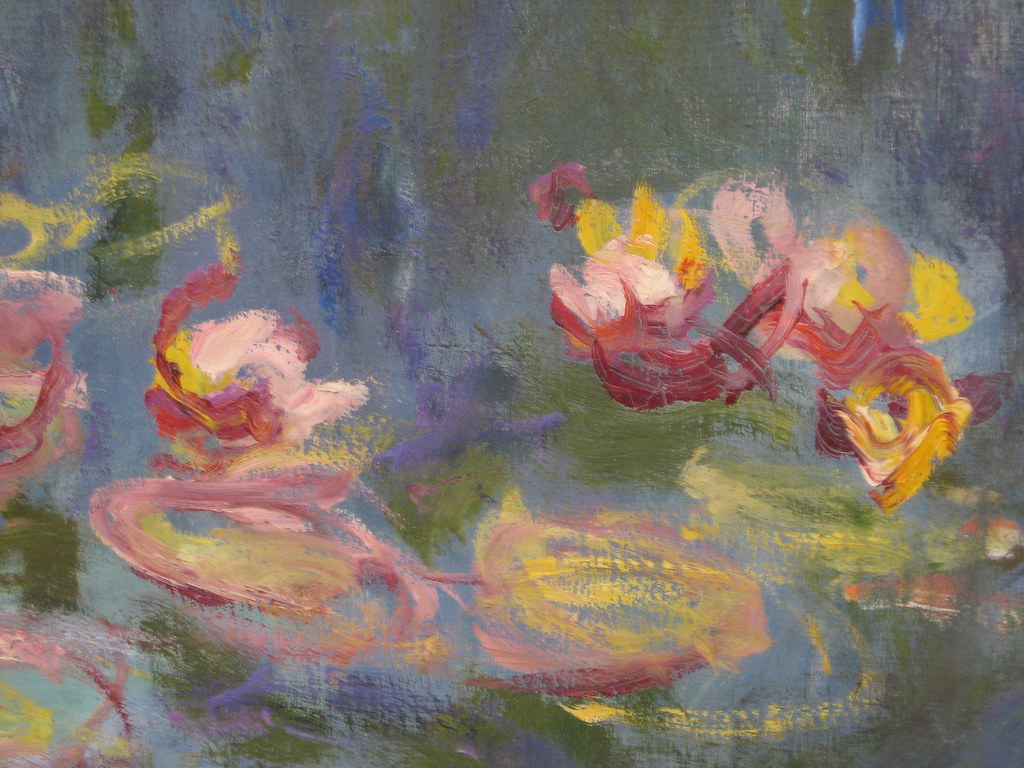 Peace
The pursuit of peace
The world’s answer is escape
The Prince of Peace
Pays the price of peace
The practice of peace
Pray with thanksgiving
Think…about doctrine
• Think…about Christ